BAB 2
Strategi Operasi dalam sebuah Lingkungan Global
Bab ini yang memperkenalkan OM sebuah alat global, juga telah direvisi secara signifikan untuk membantu mahasiswa melihat strategi lebih ringkas.
		Materi mengenai kompetensi utama,teori keuntungan komparatif,dan pengalihdayaan. Metode penilaian faktor (factor-rating) diperkenalkan terdapat lima tugas permasalahan, dan Studi Kasus mengenai pengalihdayaan di Darden juga disertakan dalam bab ini.
Tujuan Pembelajaran
Mendefinisikan misi dan strategi
Mengidentifikasi dan menjelaskan 3 pendekatan strategi pada keuntungan kompetitif
Memahami signifikansi faktor-faktor keberhasilan yang penting dalam kompetensi utama
Menggunakan penilaian faktor untuk mengevaluasi,baik negara dan penyedia alih daya
Mengidentifikasi dan jelaskan 4 pilihan strategi operasi global
Sebuah Gambaran Global dari Operasi dan Rantai Pasokan
Hasil dari manajer operasi yang sudah berkembang sejak awal tahun 1990-an adalah strategi inovatif dimana perusahan bersaing bukan hanya dengan pengalaman mereka,tetapi juga dengan talenta mereka dalam keseluruhan rantai pasokan global mereka.
Kami telah mengidentifikasi 6 alasan operasi bisnis domestik yang kemudian berubah menjadi operasi bisnis internasional,yaitu sebagai berikut.
Meningkatkan rantai pasokan
Mengurangi biaya (buruh,pajak,tarif,dll)
Meningkatkan operasi
Memahami pasar
Meningkatkan produk
Menarik dan mempertahankan talenta global
Masalah Budaya dan Etis
Salah satu tantangan dalam pembahasan ini adalah merekonsiliasi perbedaan dalam perilaku sosial dan budaya.Walaupun terdapat perbedaan budaya dan etika, kita hidup dalam sebuah periode mobilitas yang luar biasa dari modal, informasi, barang dan bahkan orang.
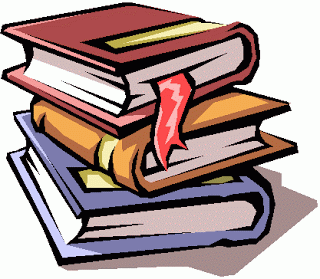 Mengembangkan Misi dan Strategi
Misi
	Keberhasilan ekonomi,dan tentu saja keberlangsungannya, merupakan hasil dari pengidentifikasian misi untuk memuaskan sebuah kebutuhan dan keinginan dari pelanggan.Disini dijelaskan misi dari suatu organisasi sebagai tujuannya-kontribusi apa yang diberikan kepada masyarakat.
Strategi
	Strategi merupakan sebuah rencana tindakan dari sebuah organisasi untuk mencapai misi.
Memperoleh Keunggulan Kompetitif Melalui Operasi
Keunggulan kompetitif secara tidak langsung menyatakan penciptaan sebuah sistem yang memiliki sebuah keunggulanyang berbeda terhadap pesaingnya.
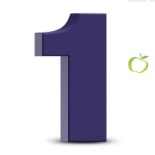 Persaingan Melalui Diferensiasi
Diferensiasi harus dianggap sebagai hal di luar karakteristik fisik dan atribut jasa untuk mencakup segala hal tentang produk atau jasa yang mempengaruhi nilai yang diperoleh oleh pelanggan.
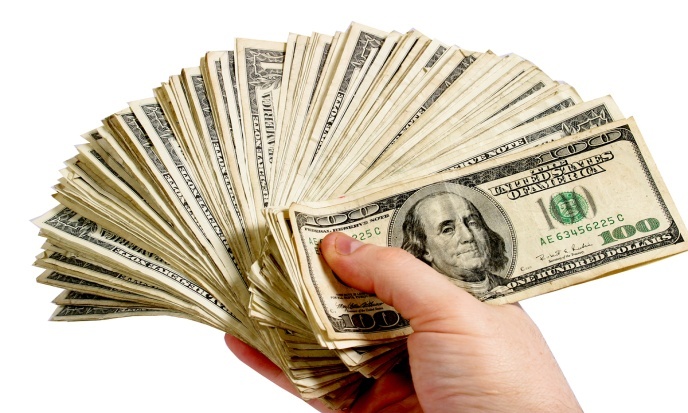 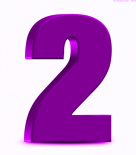 Persaingan Melalui Biaya
Kepemimpinan dalam biaya rendah memiliki arti mencapai nilai yang maksimum seperti yang dianggap oleh pelanggan. Sebuah strategi biaya rendah tidak berarti memiliki nilai yang rendah atau kualitas yang rendah.
Persaingan Melalui Respons
Respon adalah serangkaian nilai terkait dengan kinerja yang cepat, fleksibel dan dapat diandalkan.
Masalah-masalah dalam Strategi Operasi
Salah satu sudut pandang dalam pembahasan ini adalah pandangan berdasar pada sumber daya,hal ini berarti berpikir dalam hal sumber daya finansial,fisik,manusia dan teknologi.Analisis lainnya analisis rantai lima dan analisis model lima kekuatan.
Pengembangan dan Penerapan Strategi
Dimulai dengan analisis SWOT, organisasi memosisikan diri mereka sendiri, melalui strategi mereka, untuk memiliki sebuah keunggulan kompetitif.
Faktor Keberhasilan Utama dan Kompetensi IntiFaktor keberhasilan utama merupakan aktivitas atau faktor-faktor yang penting bagi pencapaian keunggulan kompetiitif dan kompetensi inti adalah serangkaian kemampuan,talenta,dan kapabilitas yang merupakan bagian terkuat dari sebuah perusahaan.
Mengintegrasikan OM dengan Aktivitas lainnya
Semakin baik aktivitas terintegrasi dan memperkuat satu sama lain,semakin dapat dipertahankan keunggulan kompetitifnya.
Pembangunan dan Penentuan Staf Organisasi
Ketika sebuah strategi faktor keberhasilan yang utama dan integrasi yang telah diperlukan telah diidenfikasi, maka manajer harus menentukan staf organisasi untuk membangun rencana, anggaran, dan program.
Menerapkan 10 Keputusan Strategi OM
Pemilihan dan desain produk	6.  SDM
Kualitas				7.  Rantai pasokan
Proses				8.  Persediaan
Lokasi				9.  Penentuan jadwal
Tata ruang				10. Pemeliharaan
Perencanaan Strategis, Kompentensi Inti dan Pengalihdayaan
Transfer sebuah aktivitas perusahaan yang secara tradisional merupakan aktivitas internal bagi pemasok eksternal. Contohnya:
Jasa legal DuPont disalurkan ke Filipina
Blue Cross mengirimkan pasien operasi pelapisan pinggul ke India
IBM menyerahkan jasa perjalanan dan pembayaran gaji serta penyediaan jasa TI dari Hewlett-Packard ke P&G
Teori Keunggulan KomparatifSebuah teori yang menyatakan bahwa negara-negara yang memperoleh manfaat dari spesialisasi dalam dan mengekspor barang dan jasa dimana mereka memiliki keunggulan relatif,dan mereka memperoleh manfaat dari mengimpor barrng dan jasa dimana mereka memiliki kerugian relatif.
Risiko dari Pengalihdayaan
		Risiko utama dari pengalihdayaan diperlukan manajer untuk beriventasi dalam usaha memastikan bahwa mereka melakukannya dengan benar.
Menilai Penyedia Alih Daya
Metode faktor penilaian memberikan sebuah cara yang objektif dalam mengevaluasi ,baik negara maupun penyedia jasa alih daya.
Pilihan-pilihan Strategi Operasi Global
Strategi Internasional : Sebuah strategi dimana pasar global dipenetrasi menggunakan ekspor dan lisense
Strategi Multidomestik : Sebuah strategi dimana keputusan operasi didesentralisasi ke masing-masing negara untuk meningkatkan reaksi lokal
Strategi Global : Sebuah strategi dimana keputusan operasi didesentralisasi dan kantor pusat mengoordinasi standardisasi dan pembelajaran antara fasilitas
Strategi Transnasional : Sebuah strategi yang mengombinasikan manfaat dari efisiensi berskala global dengan manfaat dari kemampuan lokal untuk merespons.